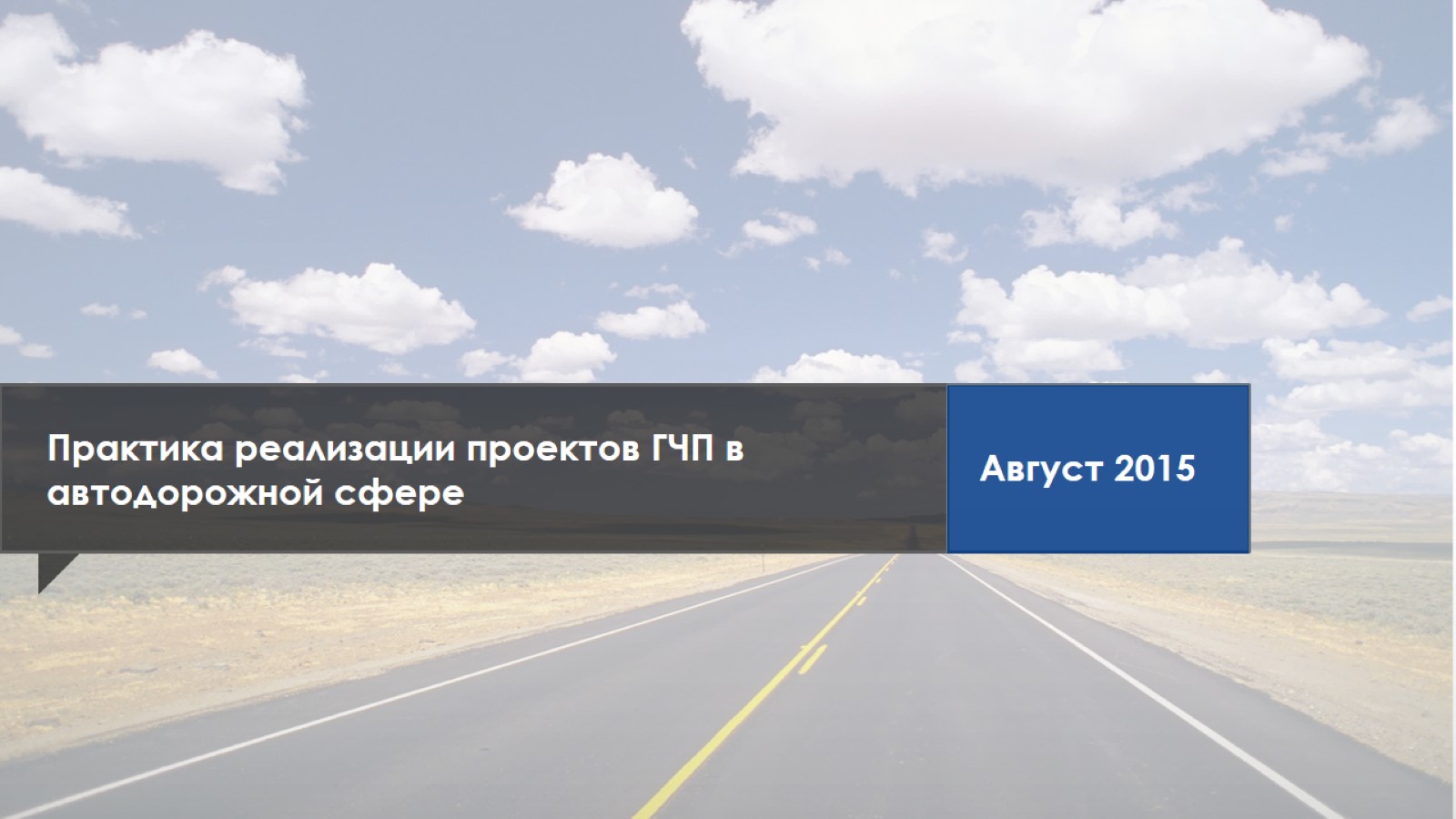 Практика реализации проектов ГЧП в автодорожной сфере
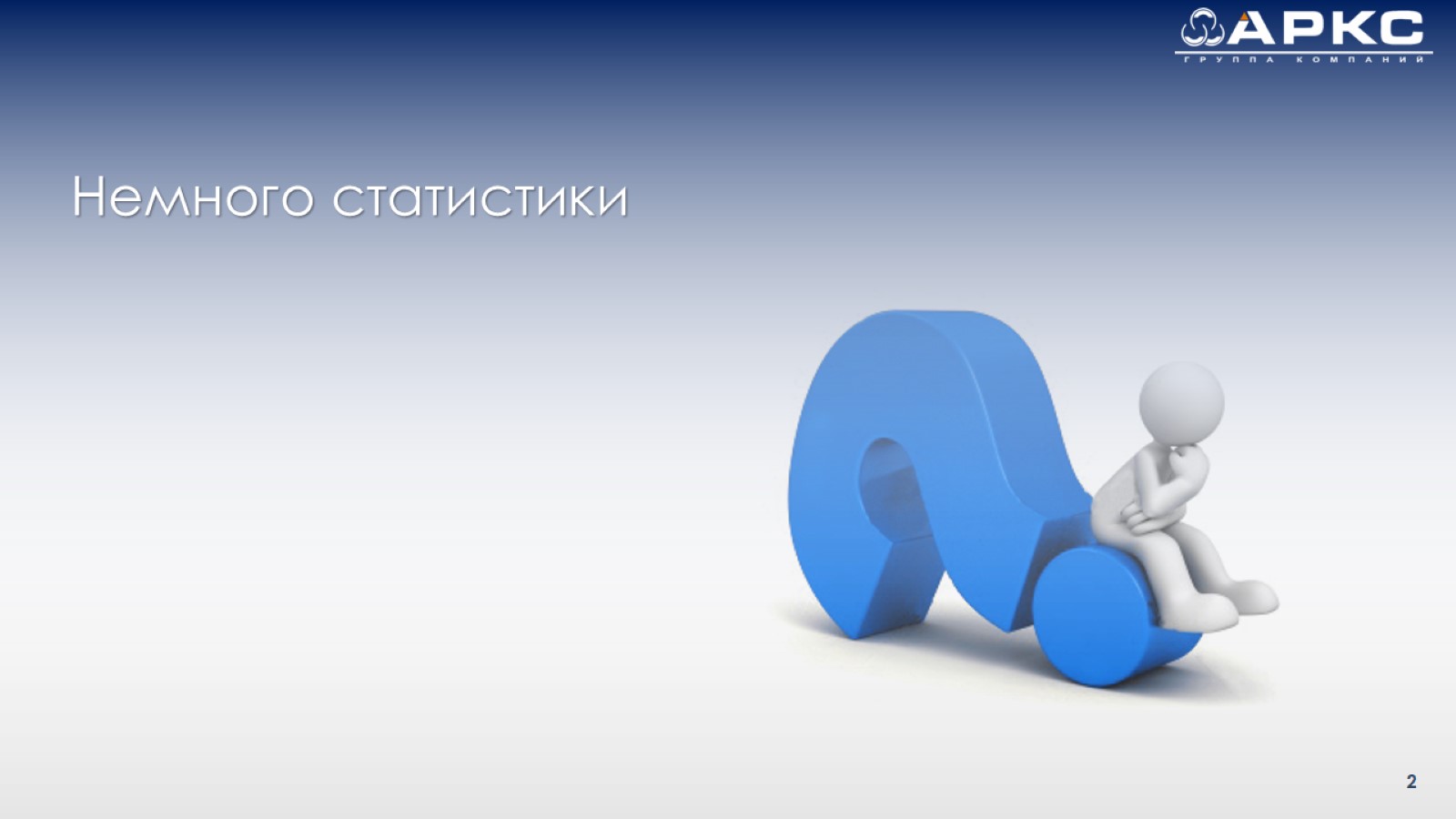 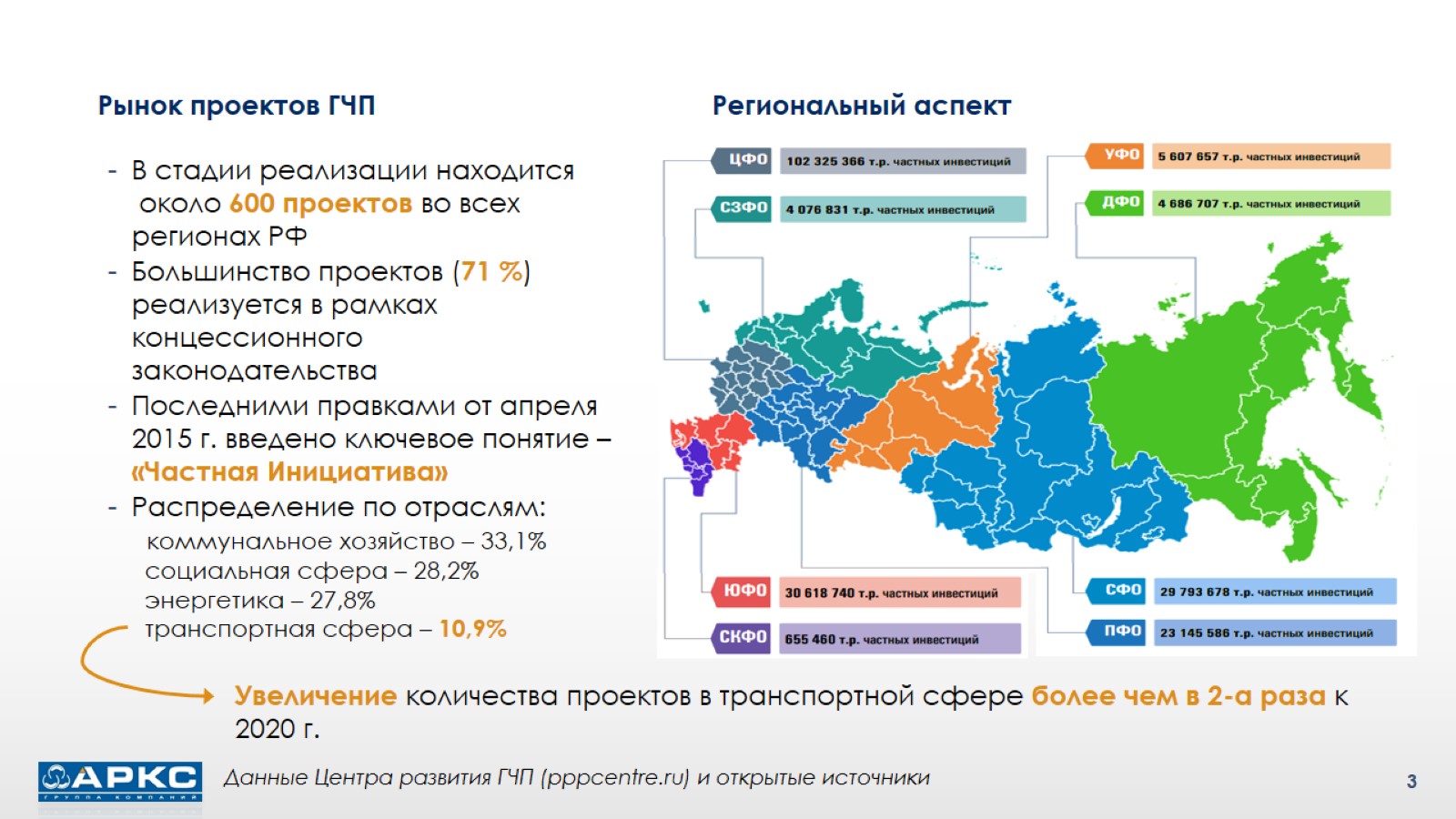 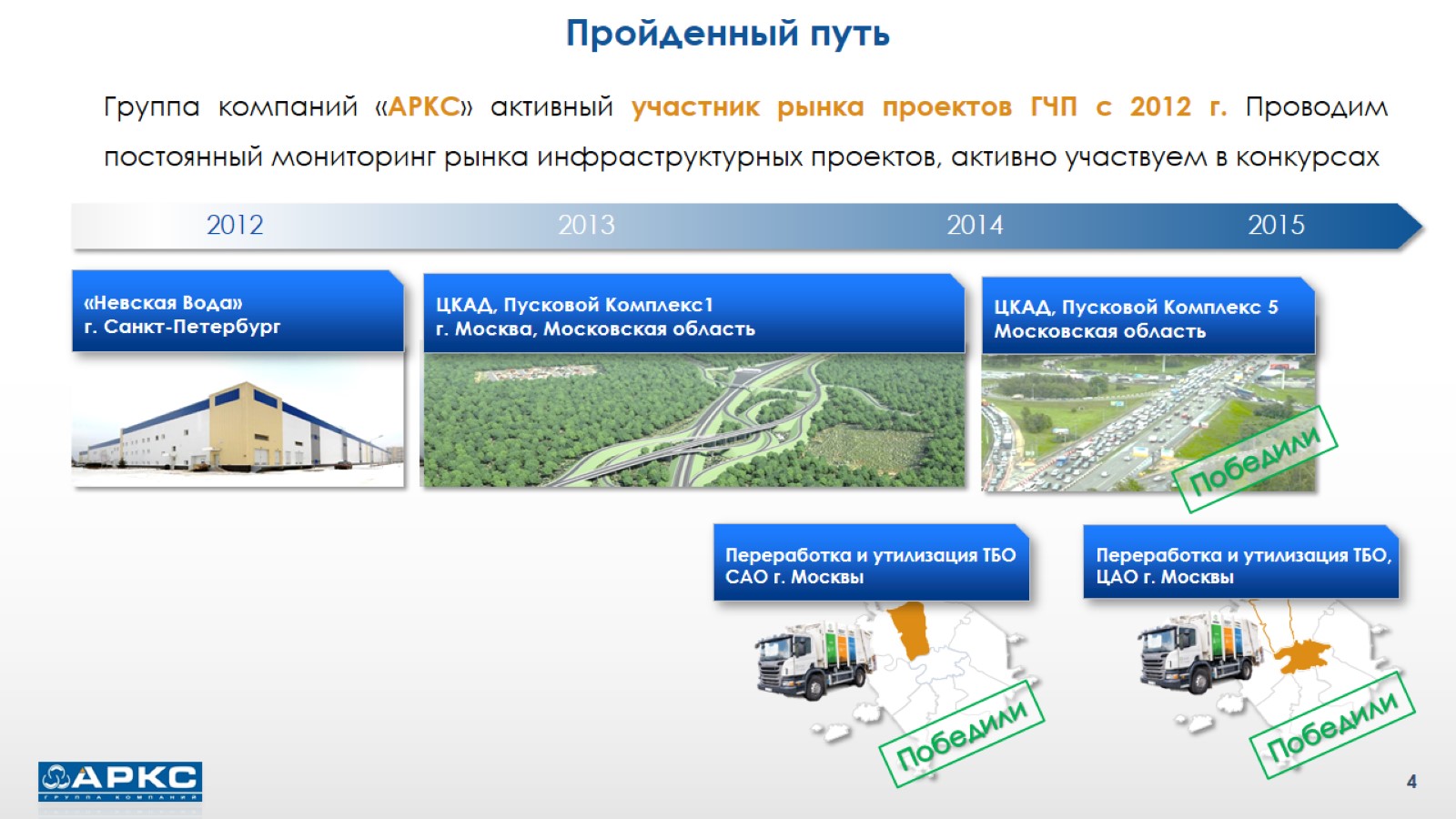 Пройденный путь
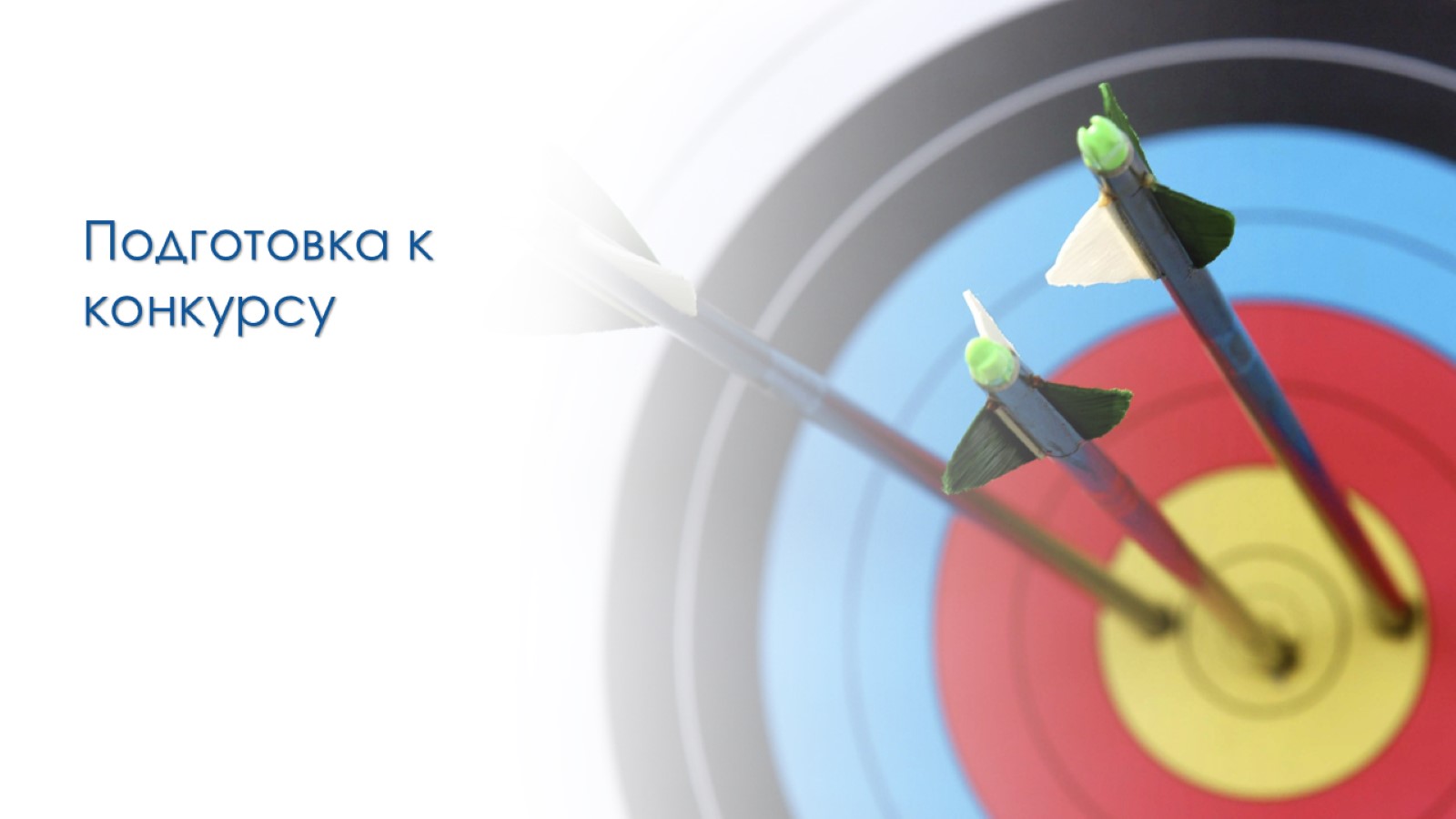 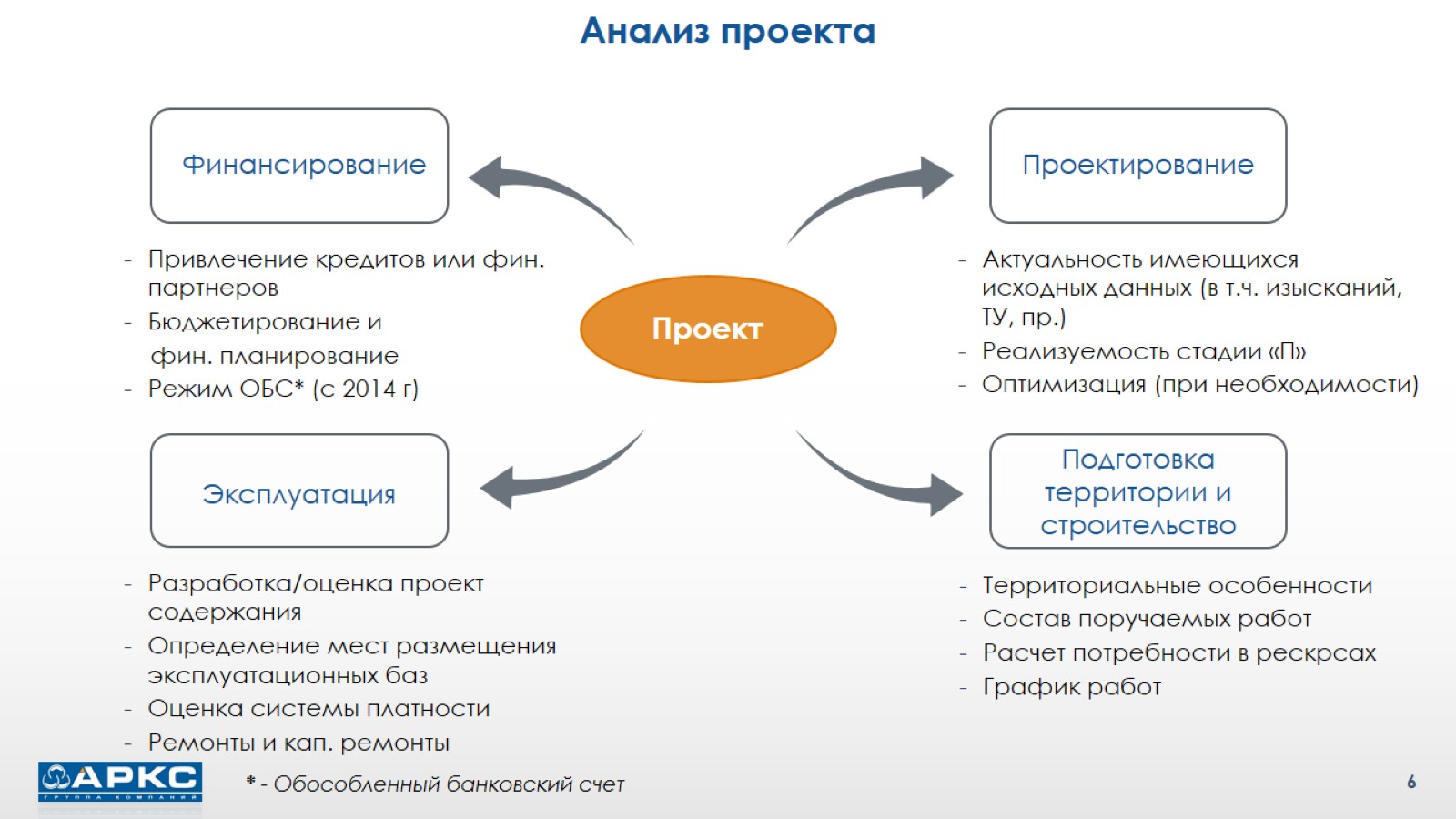 Анализ проекта
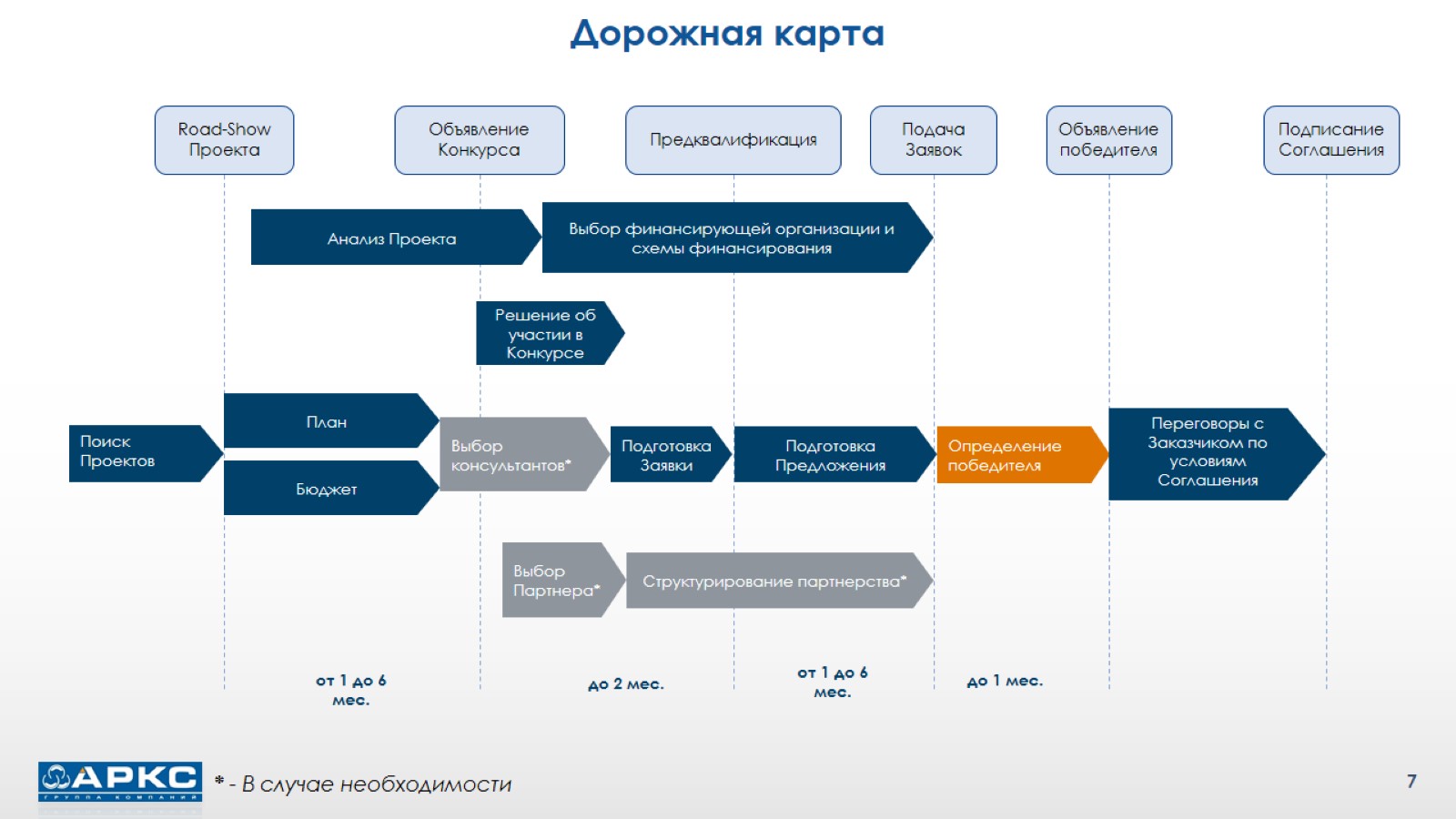 Дорожная карта
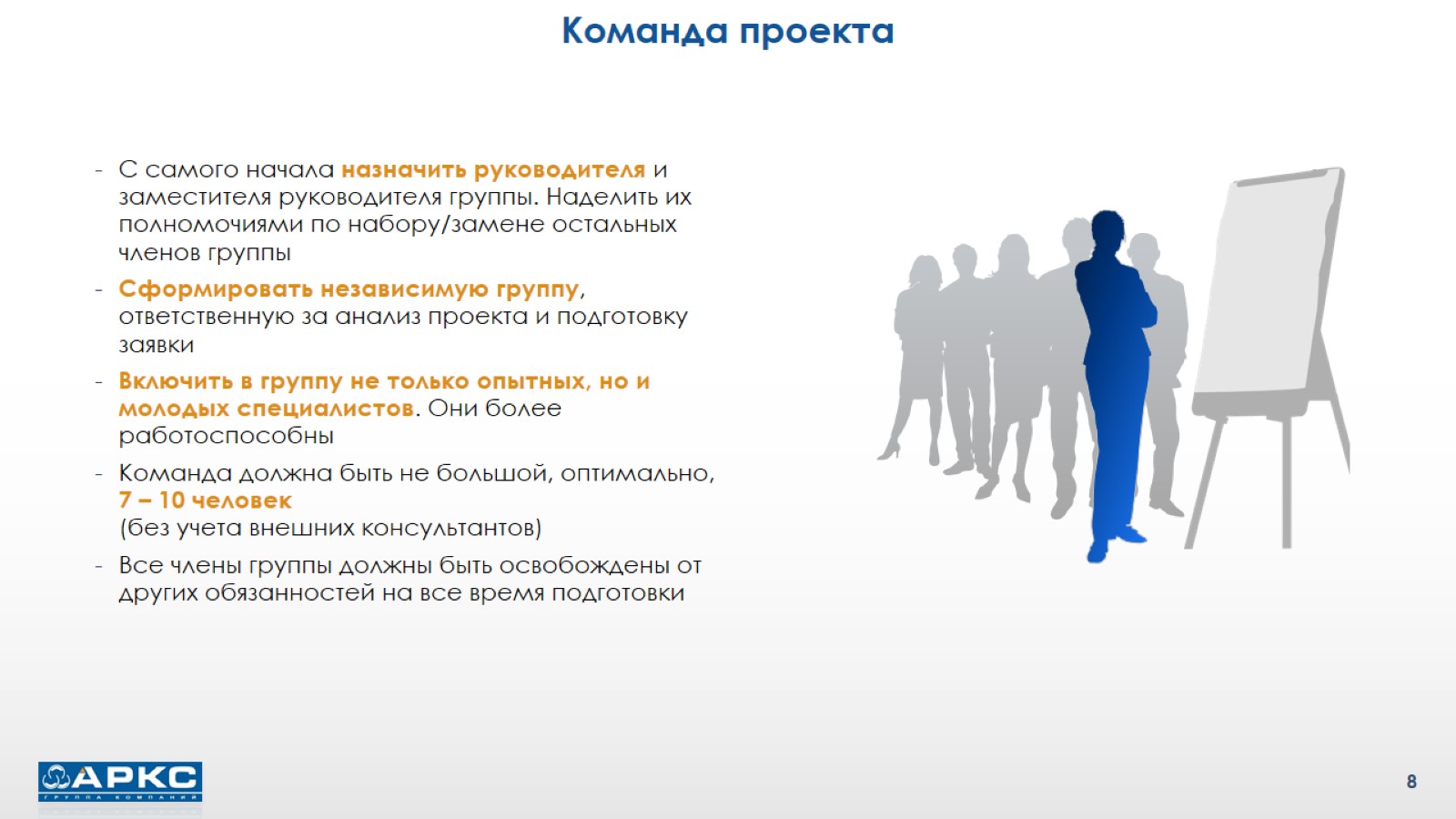 Команда проекта
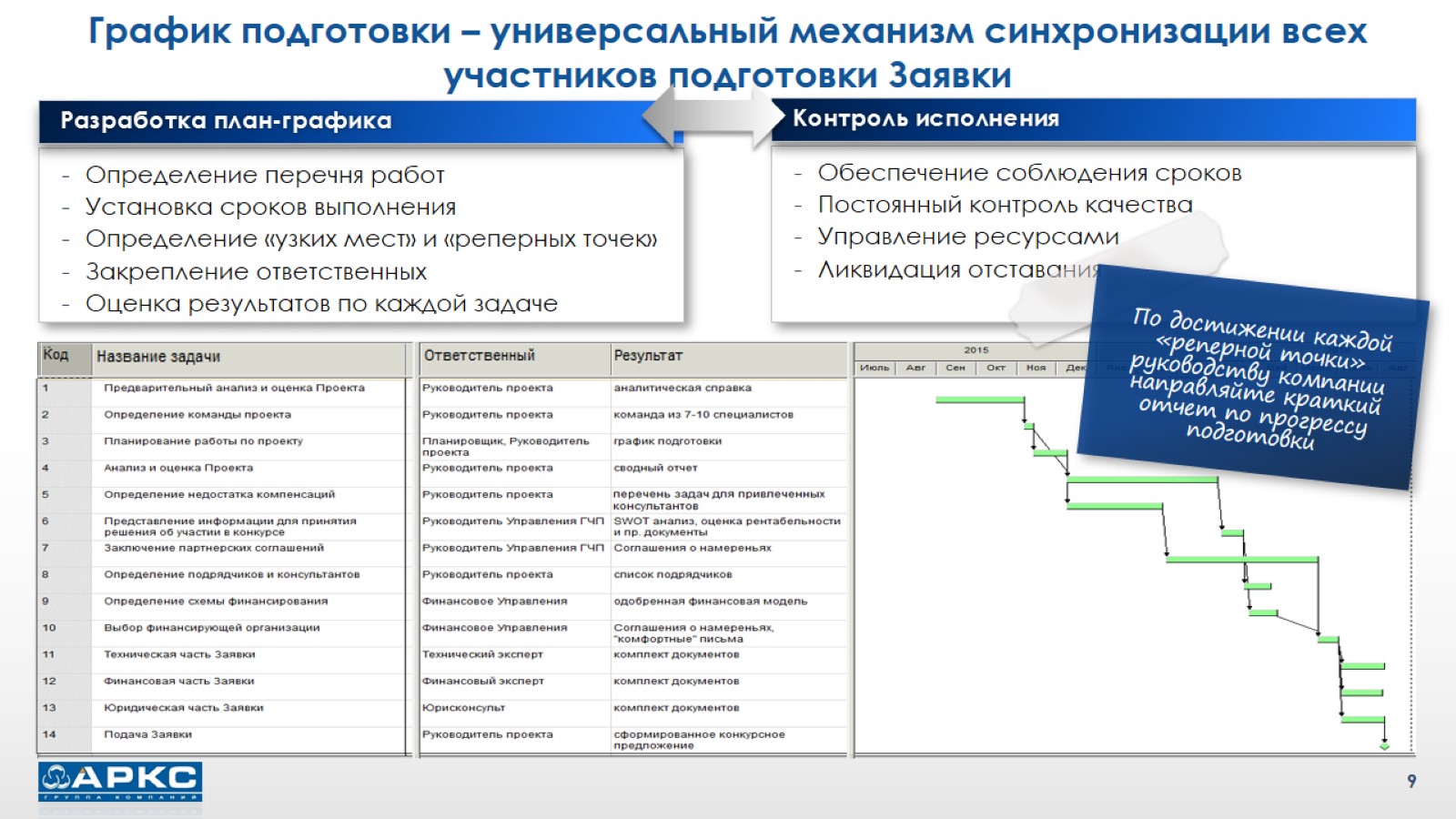 График подготовки – универсальный механизм синхронизации всех участников подготовки Заявки
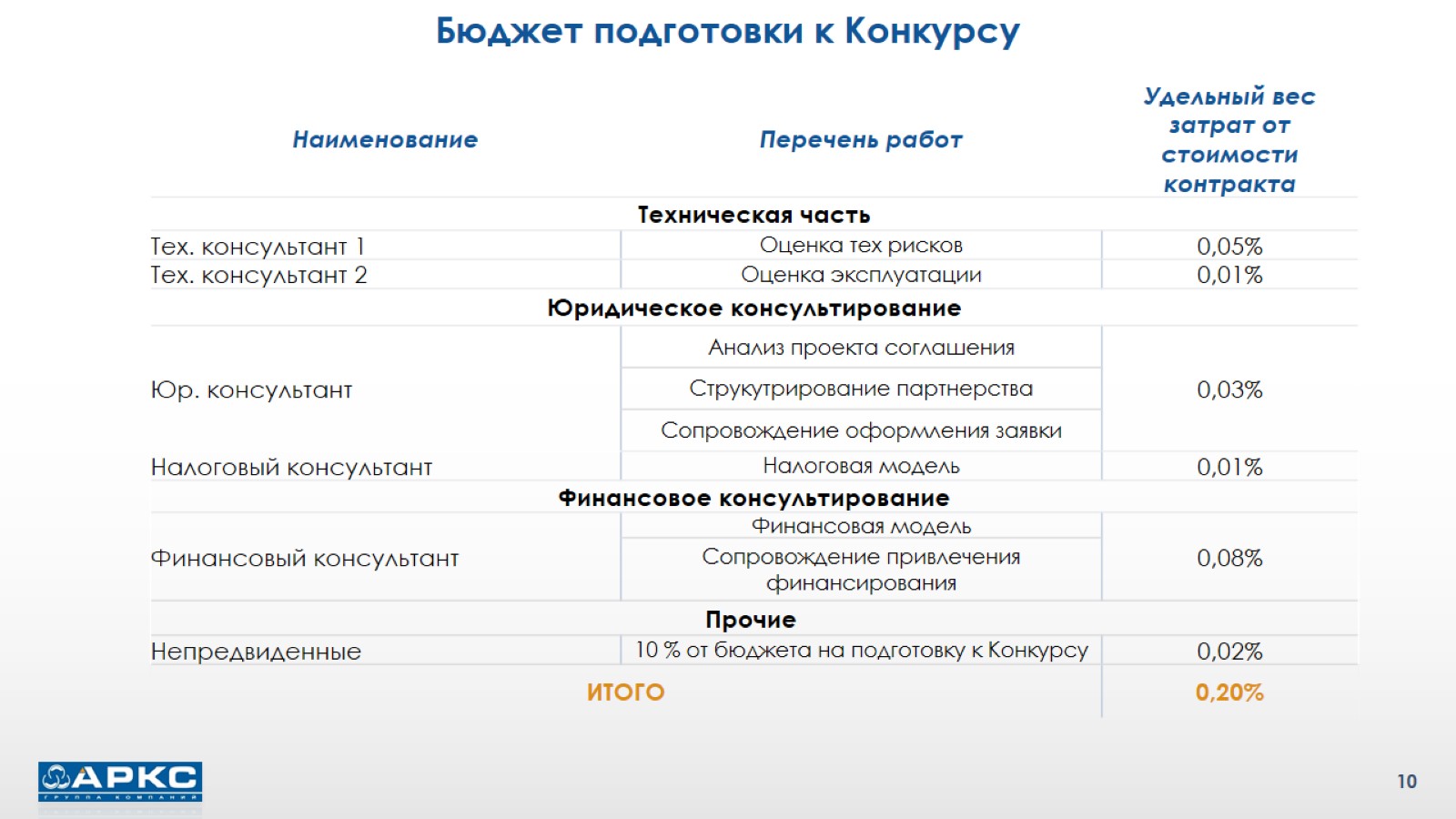 Бюджет подготовки к Конкурсу
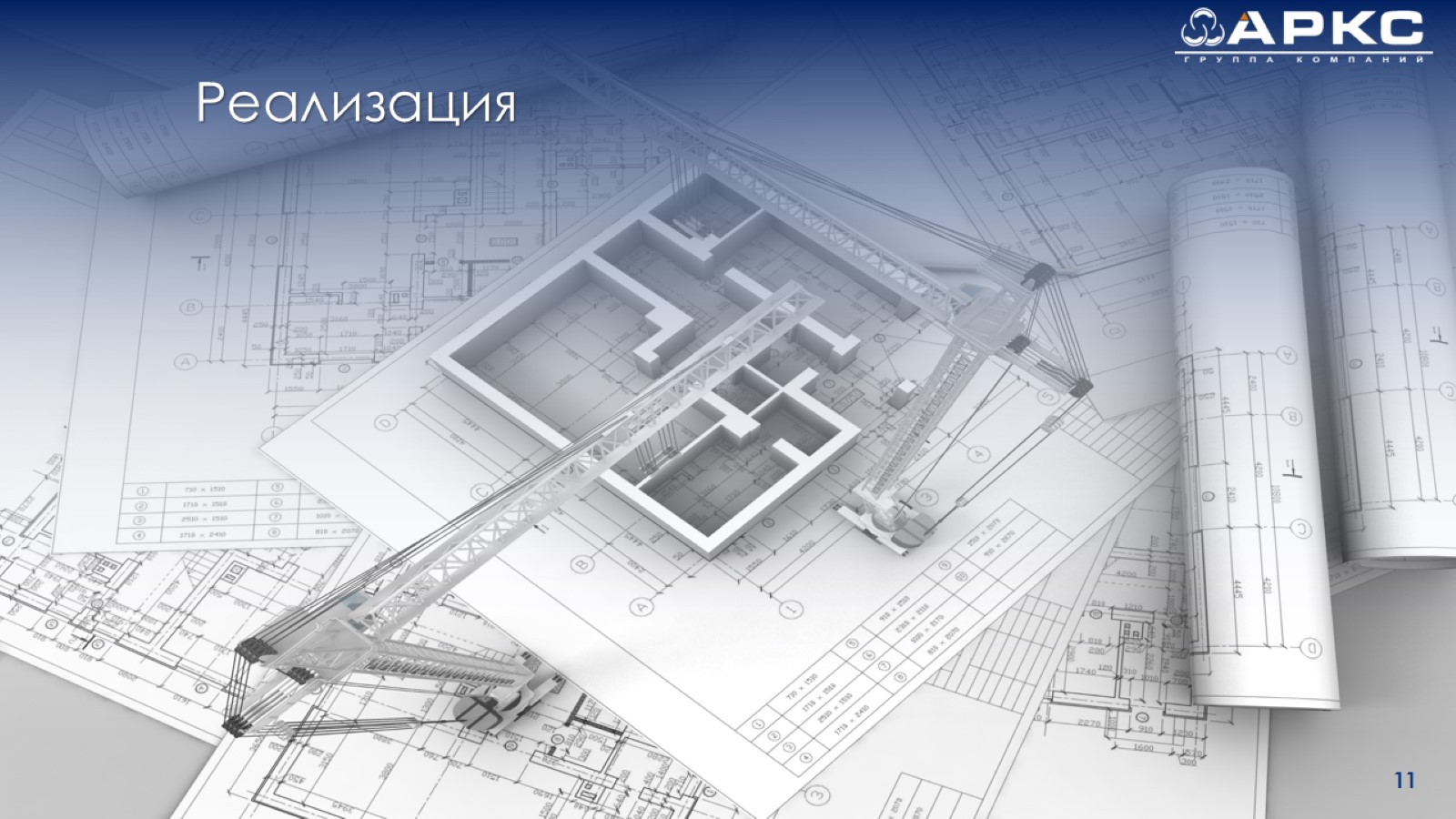 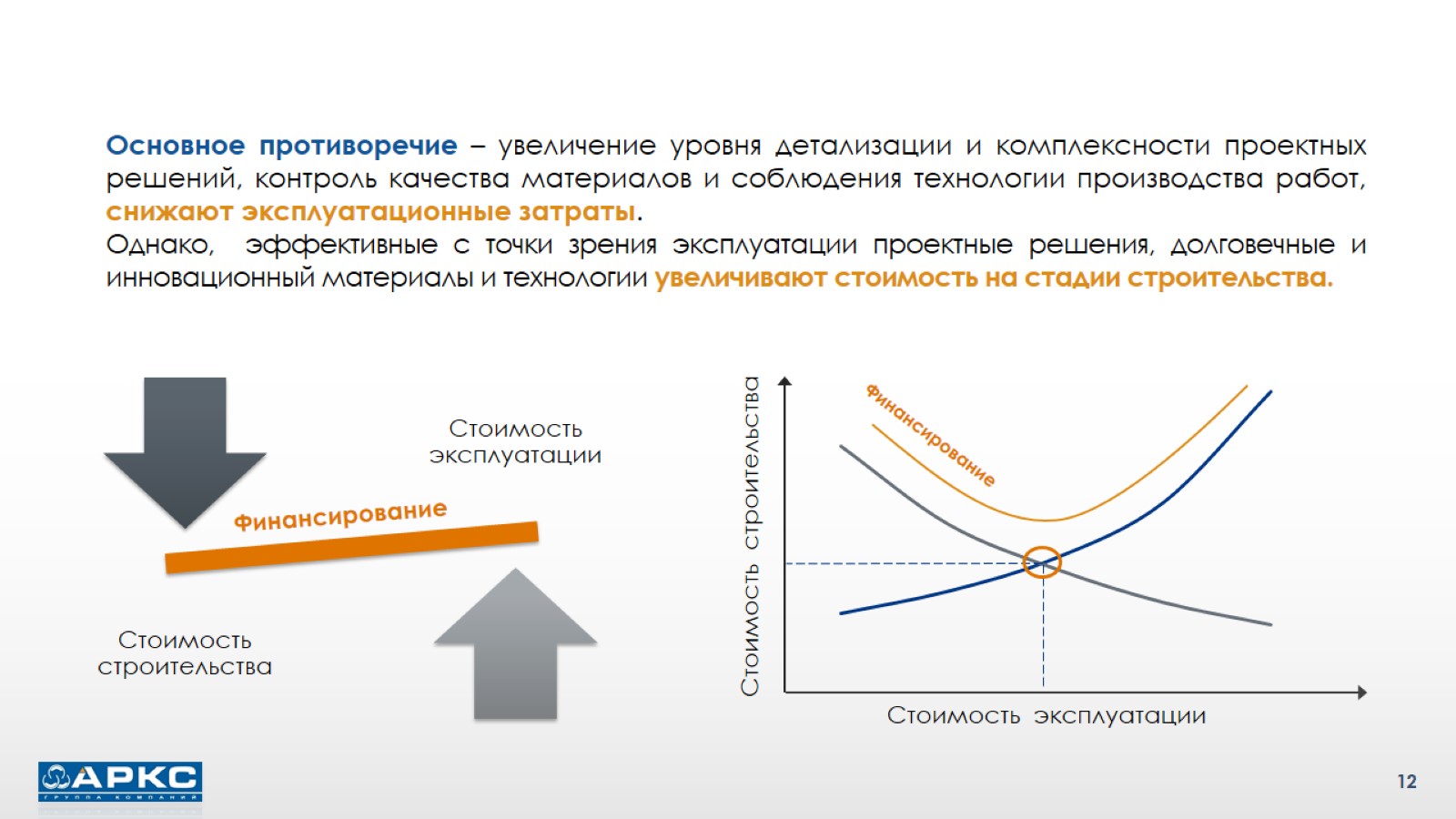 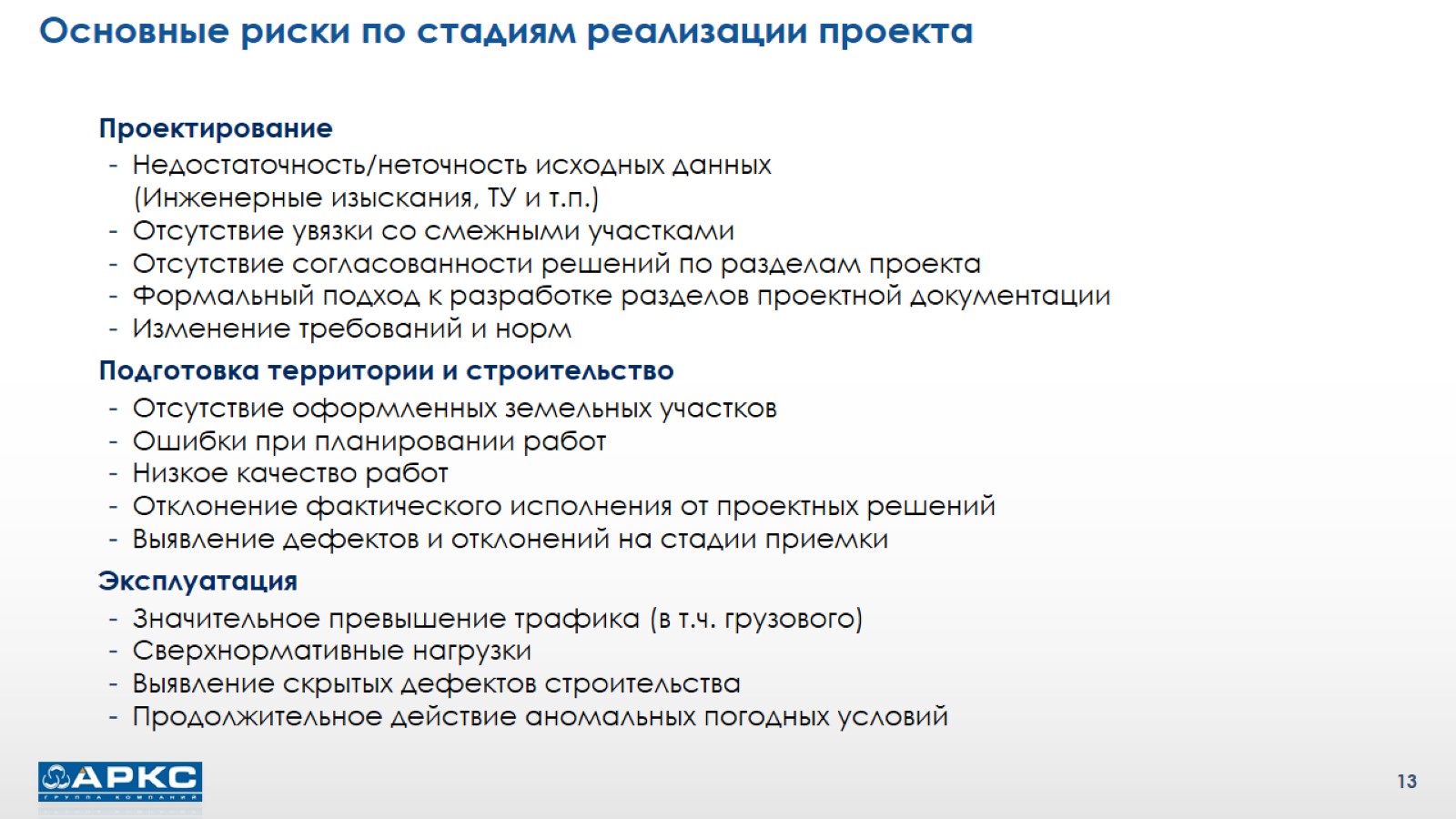 Основные риски по стадиям реализации проекта
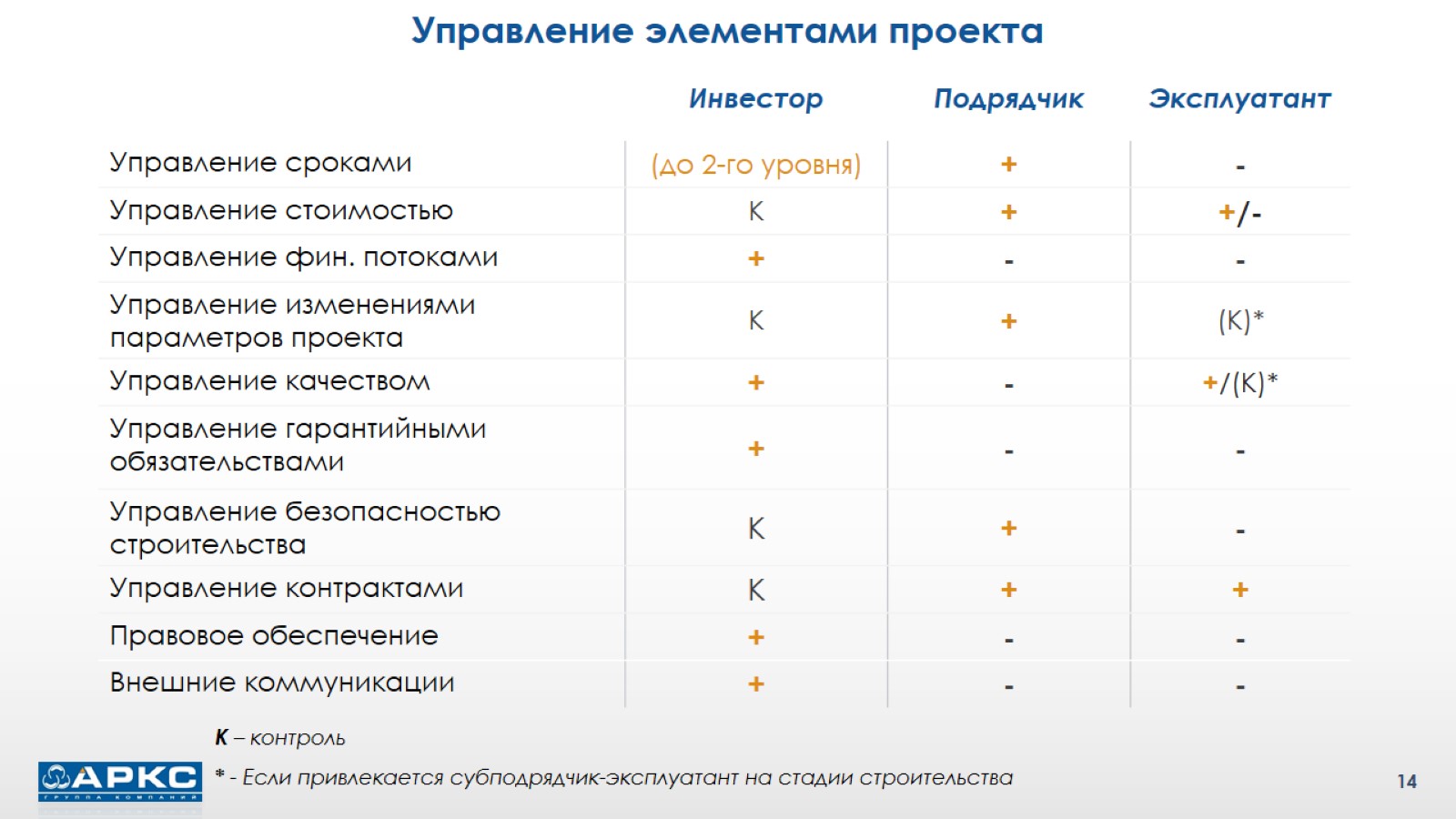 Управление элементами проекта
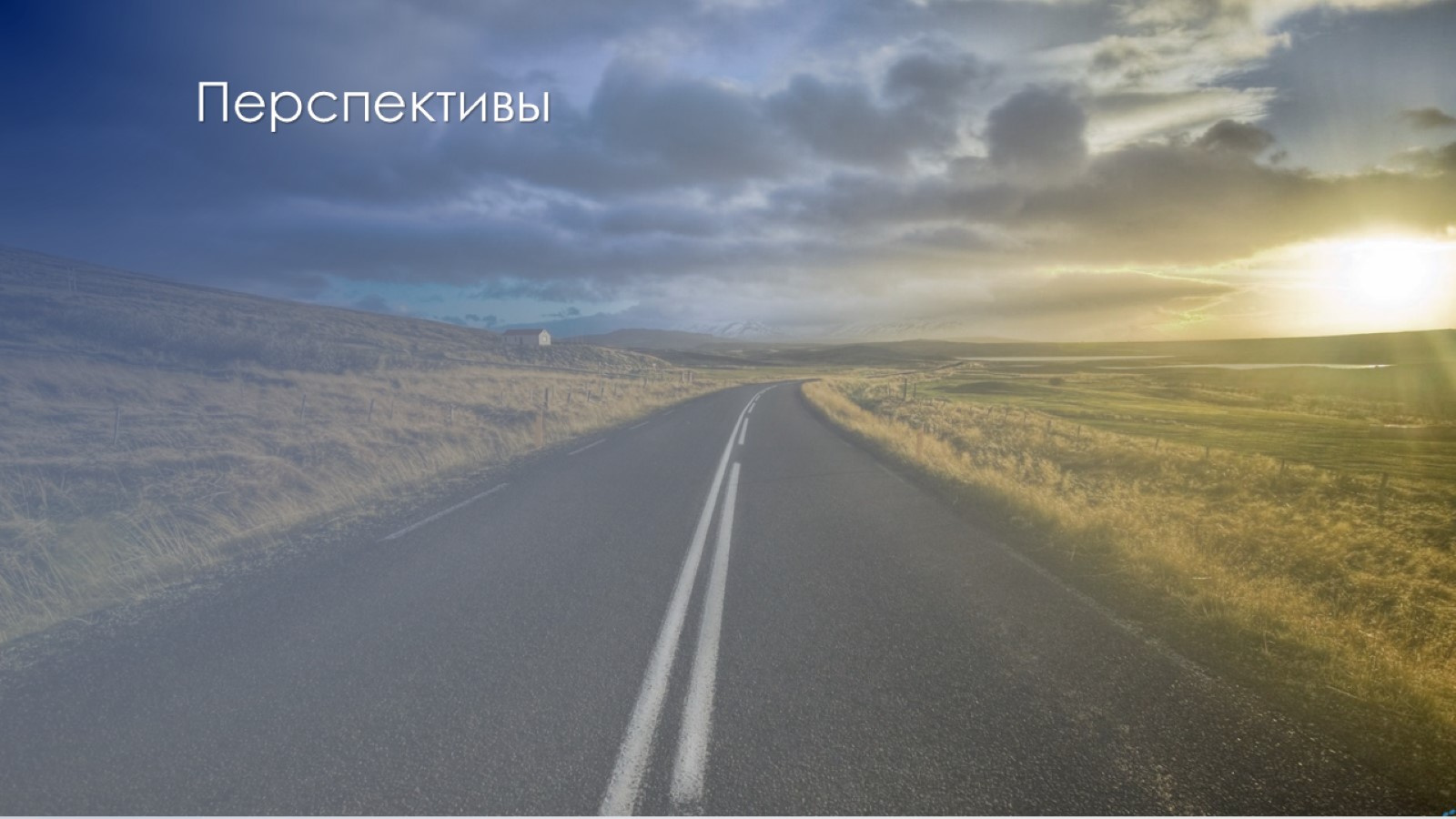 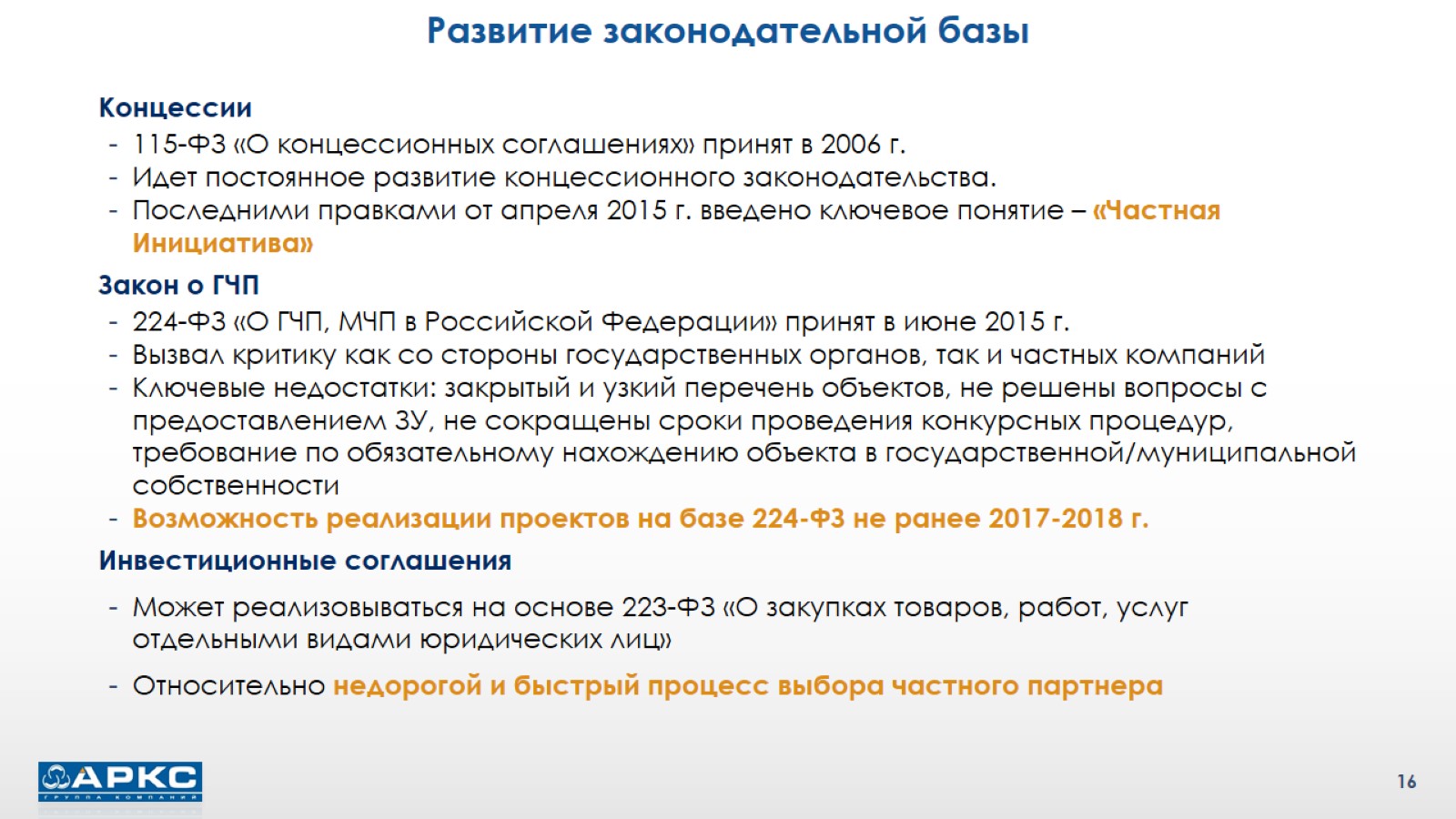 Развитие законодательной базы
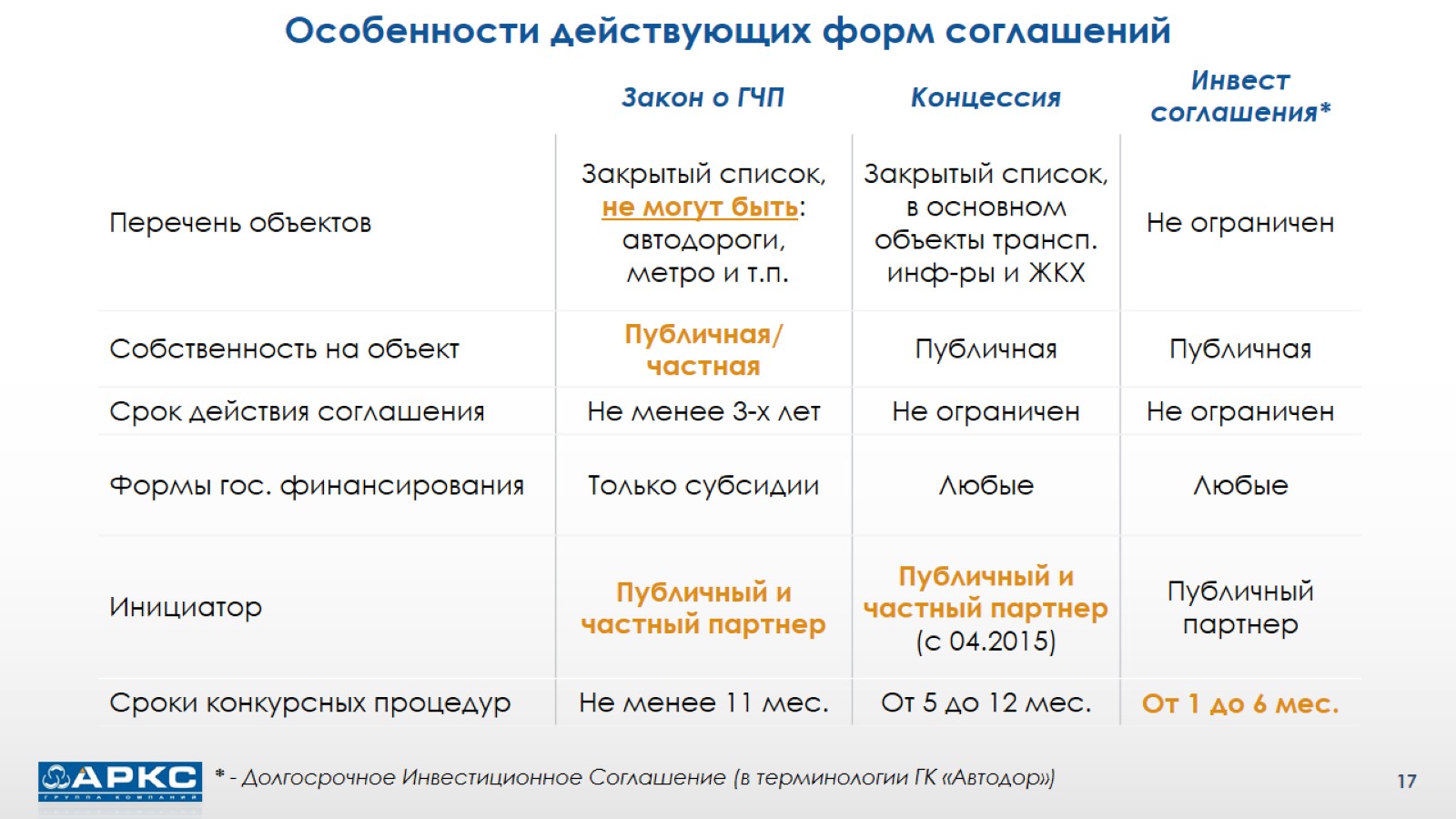 Особенности действующих форм соглашений
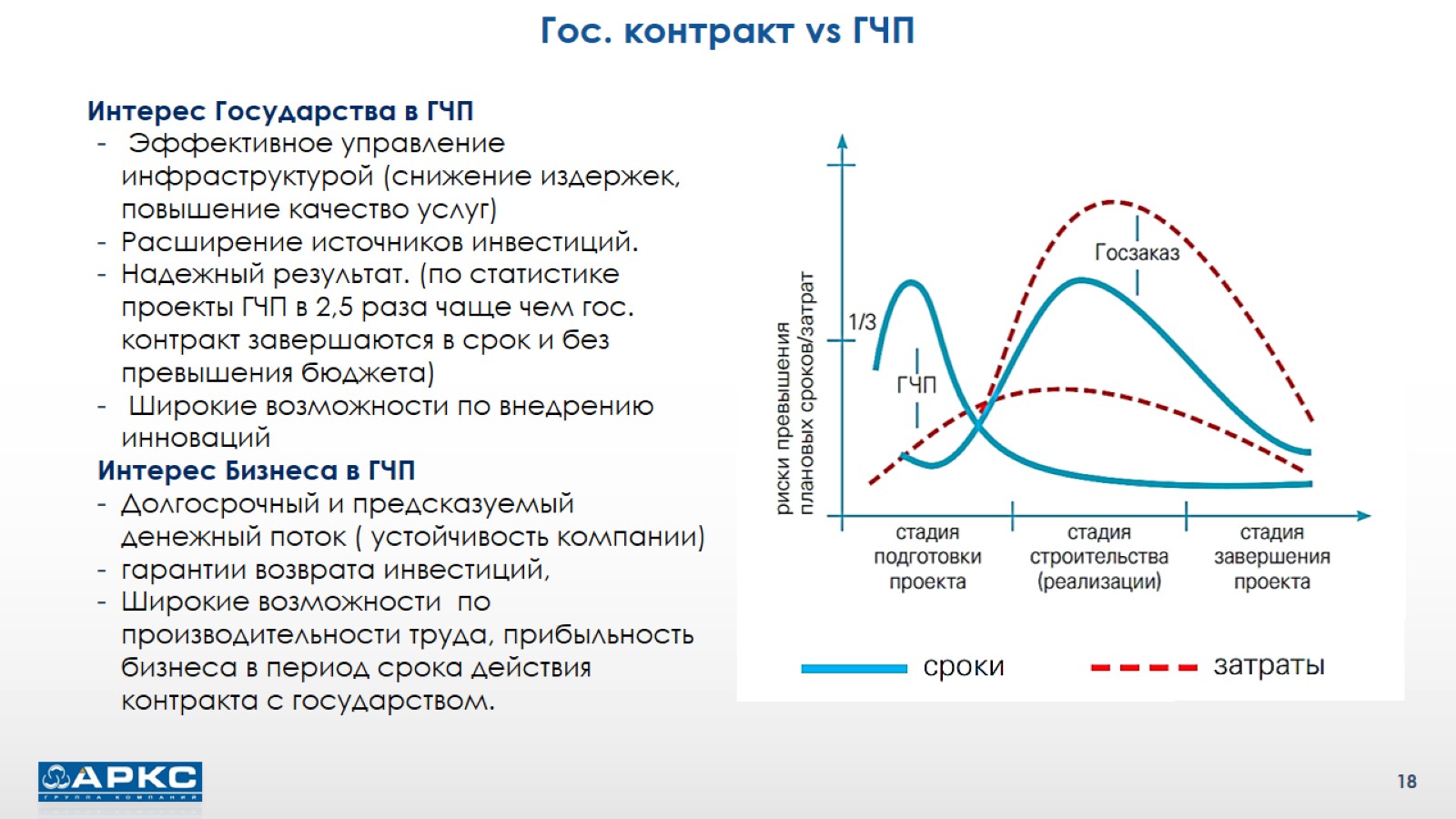 Гос. контракт vs ГЧП
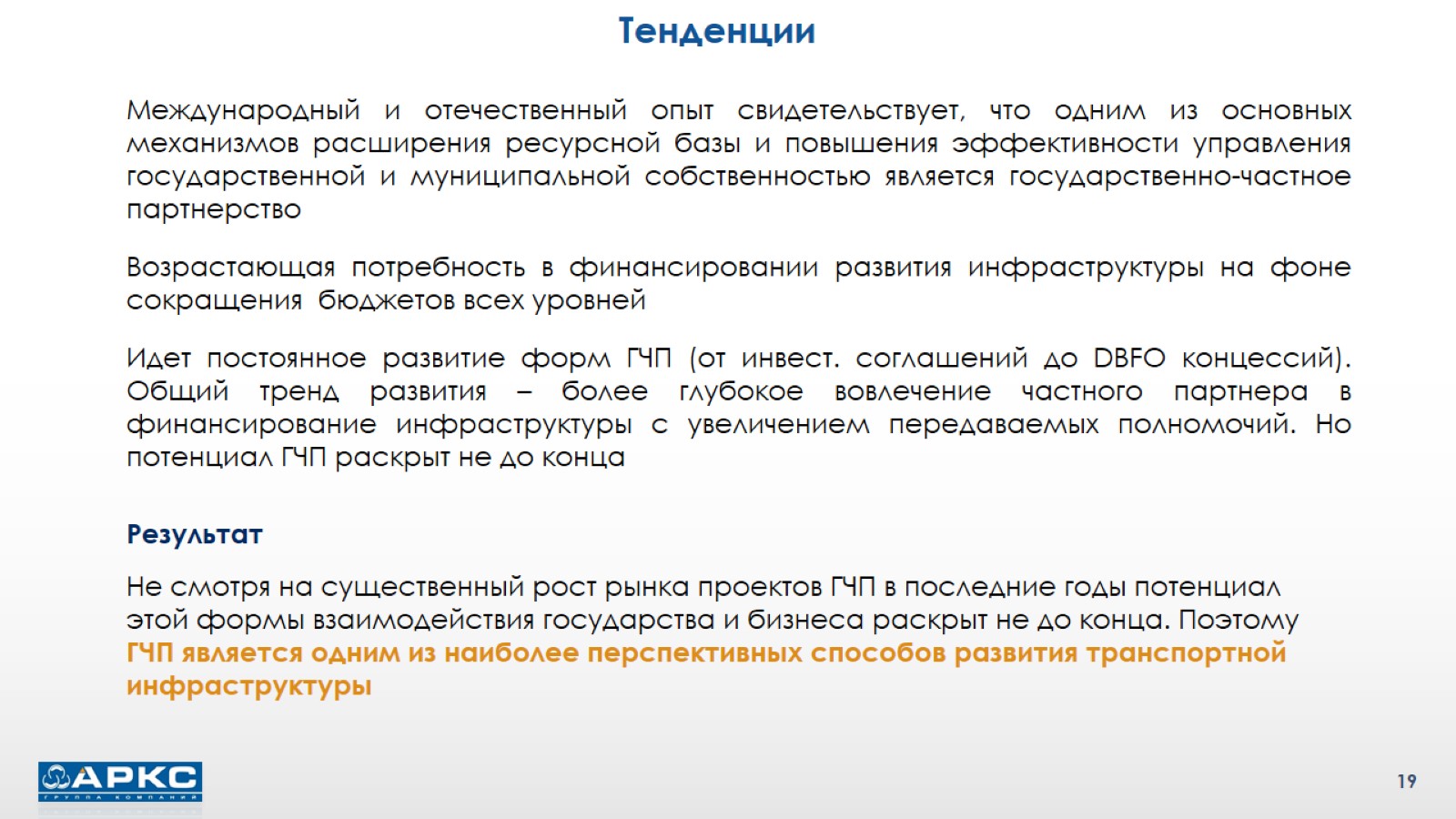 Тенденции
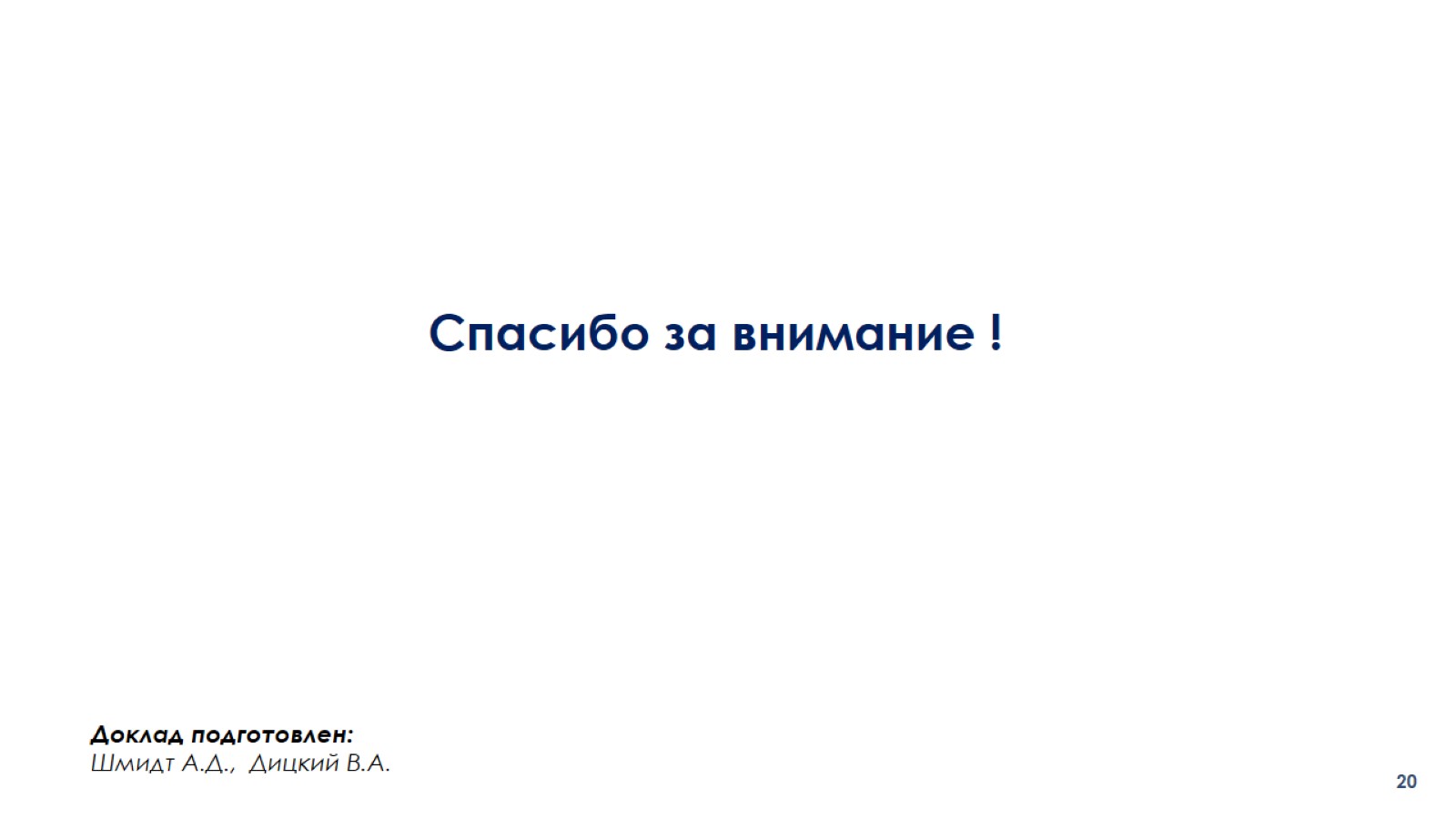